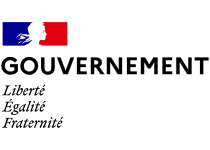 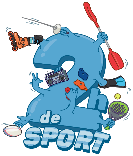 2H de sport en plus au collège
Accueil Elargi 8h-18h
DEPLOIEMENT du dispositif – Qui fait quoi?
01/10/2024
1
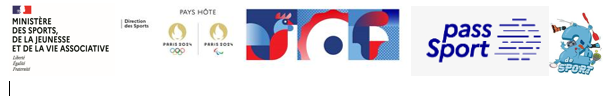 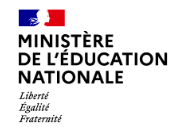 Qui fait quoi ?
Cadre de déploiement commun partagé, ajustable aux échelons
 et réalités des territoires concernés
2
01/10/2024
Qui fait quoi ?
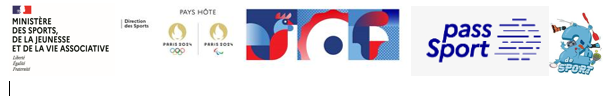 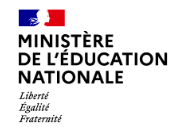 Le rôle des services de l’Etat : Rectorat/DRAJES – Académie - DSDEN (SDJES) selon l’organisation territoriale
Le recteur ou la rectrice de région académique ou mono-académie  

est responsable du bon déploiement du dispositif dans la région académique. Il peut déléguer cette mission, sous son autorité, au DRAJES.
installe un comité de pilotage associant les acteurs, qu’il réunit régulièrement. 
organise, avec les recteurs académiques, la mobilisation des services de l’éducation nationale (IA-IPR, DASEN) et Sport (chef de pôle DRAJES, chef du SDJES, CAS), et précise leur rôle dans le dispositif et vis-à-vis des acteurs, sur la base notamment du « qui fait quoi ? ».
assure le suivi et rend compte des résultats à la direction des sports et à la DGESCO.
Le recteur ou la rectrice d’académie 

mobilise ses services pour assurer la réussite du dispositif, selon l’organisation mise en place par le recteur de région académique.
transmet au rectorat de région académique et via 2hcollege@sports.gouv.fr la liste finalisée des établissements volontaires avec leur UAI.
3
01/10/2024
Qui fait quoi ?
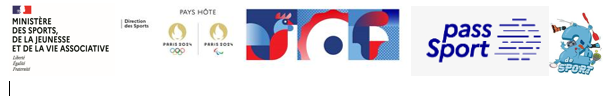 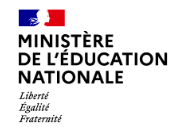 Le rôle des services de l’Etat : Rectorat/DRAJES – Académie - DSDEN (SDJES) selon l’organisation territoriale
Le/la REFERENT(E) 8h-18h

est en lien direct avec les DRAJES et les établissements comme élément facilitateur de la construction des partenariats, dans le cadre du fonctionnement général du dispositif 8-18H.
assure une expertise auprès du recteur et des parties prenantes.
conseille et accompagne le DASEN dans la phase opérationnelle et les chefs d’établissement dans la mise en œuvre du dispositif.
a un regard professionnel déterminant pour s’assurer que le public cible soit atteint. Il doit ainsi pouvoir faire un lien avec les équipes éducatives afin de les amener à identifier au sein des collèges les jeunes les plus éloignés de la pratique sportive qui sont la cible du dispositif.
Le/la DRAJES

assure le pilotage du dispositif, sous l’autorité du recteur de région académique, en lien avec l’IA-IPR,
alloue la dotation financière (calculée sur le nombre d’élèves par collège) selon lune temporalité définie localement ( trimestrielle, en un ou deux versements….), en lien avec les SDJES,
4
01/10/2024
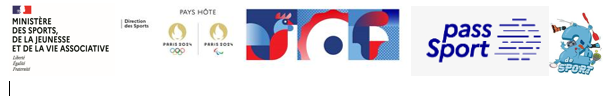 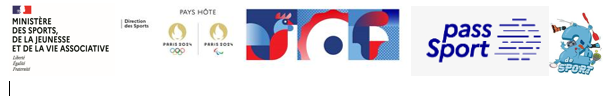 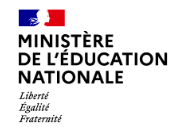 Qui fait quoi ?
Le rôle des services de l’Etat : Rectorat/DRAJES – Académie - DSDEN (SDJES) selon l’organisation territoriale
Le/la DASEN

installe, au besoin, le comité de pilotage départemental avec le binôme SDJES/IA-IPR. Cette instance peut être le Groupe d’appui départemental (GAD) ou toute autre instance ad hoc.
favorise les relations entre les chefs d’établissement et les structures sportives partenaires à l'échelle des bassins et des départements. Il ou elle peut déléguer cette mission au SDJES.
invite les élus locaux à mobiliser leurs moyens (équipement, transport) en appui du déploiement et à s’engager pour ceux volontaires dans la définition d’un plan local sportif code du sport L. 113-4 .
Le SDJES

fait la promotion de l’outil de cartographie qui permet de visualiser la liste des collèges volontaires de son territoire avec les structures éligibles au dispositif.
recense les offres des structures sportives (associations, comités départementaux, loisirs sportifs marchands) et des éducateurs sportifs, en lien avec les services des sports des collectivités et/ou les comités départementaux et/ou le CDOS. 
Sous l’autorité du DASEN et en lien avec les IA – IPR, il organise l’intermédiation entre l’offre et la demande. 
vérifie le respect de la réglementation EAPS des organisateurs (structures sportives) et la conformité des conventions « 2HSC » .
vérifie l’honorabilité des intervenants sportifs professionnels ou bénévoles (extrait B2 du casier judiciaire et FIJAISV).
contrôle les cartes professionnelles de l’encadrement.
5
01/10/2024
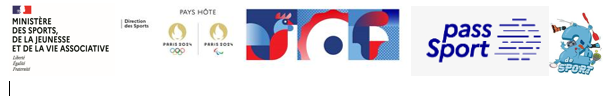 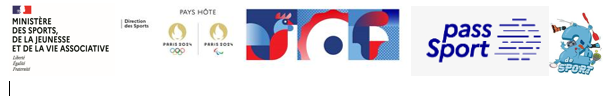 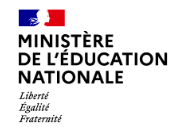 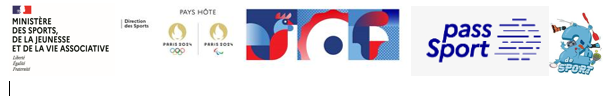 Qui fait quoi ?
Le chef ou la cheffe d’établissement
recense :
les « créneaux 2HSC »  dans  les emplois du temps 8h-18h
ses équipements et autres espaces mobilisables (parcs, jardins, places) en proximité


organise :
la coordination du dispositif au sein de l’établissement en désignant le cas échéant un coordonnateur référent
le repérage du public cible avec l’appui de la communauté scolaire
la complémentarité du dispositif avec projet EPS/APS et la mobilisation du Comité d’éducation à la santé et à la citoyenneté CESCE.
informe : 
les élèves et leur famille sur le dispositif et le caractère innovant de l’offre d’APS proposée, en luttant contre l’autocensure à la pratique 
la communauté scolaire via le CA EPLE du projet « 2HSC »
s’engage : 
en signant la convention «  2HSC » avec les structures sportives et les collectivités locales éventuellement, en lien avec son conseil d’administration 
le cas échéant, à transmettre aux services académiques la demande de cumul de rémunération de professeurs d’EPS, embauchés par un club sportif en dehors de ses heures de service (EPS et AS)
à faire remonter en janvier et juin données nécessaires au pilotage (nombre de jeunes bénéficiaires)
à rembourser les forfaits d’intervention des clubs partenaires sur présentation de facture.
à justifier de l’engagement des crédits et du retour des indicateurs de suivi.
6
01/10/2024
Qui fait quoi ?
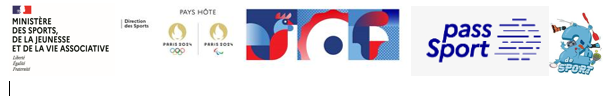 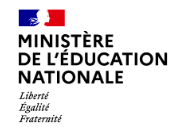 Qui fait quoi ?
Le rôle du mouvement fédéral et sportif
La fédération sportive

désigne un référent national auprès de la direction des sports.

identifie et formalise une offre « 2HSC », adaptée aux objectifs et au public cible du dispositif.

organise la promotion du dispositif auprès de son réseau fédéral et promeut son offre (ingénierie de formation, production de ressources, communication…).

inscrit, en lien avec l’ANS, son offre dans le pilier éducatif de son PSF.

suit et évalue son implication et celle de son réseau fédéral.
Le CNOSF et son réseau CROS/CDOS

contribue en lien avec les services de l’État à la promotion du dispositif auprès de son réseau territorial et des fédérations sportives
7
01/10/2024
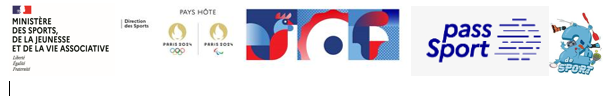 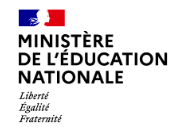 Qui fait quoi ?
Organisateurs de l’offre : club sportif / comité départemental / Loisirs sportifs marchands
L’organisateur de l’offre

identifie son offre, ses moyens matériels et ses ressources humaines disponibles pour se mobiliser.

présente au SDJES son offre « 2HSC », pour un ou plusieurs établissements EPLE, avec l’appui du CDOS ou de la structure fédérale territoriale. 

	Cette offre doit être adaptée aux objectifs du dispositif (ludo-sportive) et aux caractéristiques des publics jeunes (prenant en compte les attentes des publics notamment ceux à besoins particuliers). Pour ce faire une fiche générique sur les divers publics et leurs freins d’accès à la pratique se trouve dans le KIT ressources à son intention.

respecte la réglementation du code du sport relative au EAPS (Assurance RC, qualification, honorabilité et déclaration des éducateurs sportifs, honorabilité des bénévoles).
précise, le cas échéant, la formation complémentaire de l’encadrement dans sa structure.

signe la convention « 2HSC » proposée (activités, intervenants).

recueille les autorisations parentales signées          (transmises par l’établissement aux élèves).

demande au collège le remboursement de ses séances  via une facture

transmet au collège les données permettant de faire l’évaluation du dispositif.
8
01/10/2024
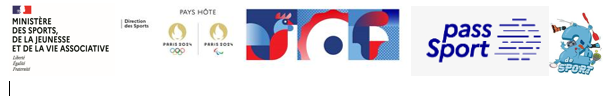 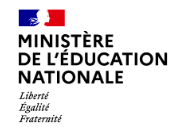 Qui fait quoi ?
Les collectivités locales
Région, Département, EPCI, commune selon leurs compétences :  

recensent :  
leurs moyens matériels et de transport éventuellement mobilisables,
leurs équipements sportifs et autres espaces municipaux mobilisables (parcs, jardins, places).


peuvent valoriser leurs engagements en signant la convention «  2HSC » avec l’établissement et la structure sportive (activités, intervenants).


peuvent, si elles le souhaitent, soutenir financièrement l’action du club dans le cadre des dispositifs qui lui sont  propres ou en soutenant les frais annexes au projet.
9
01/10/2024
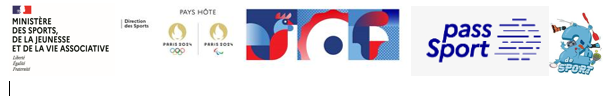 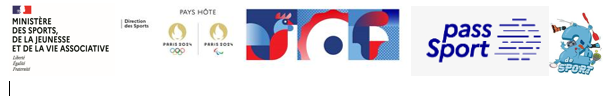 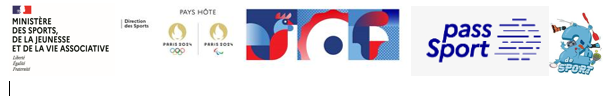 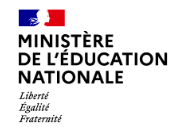 Parcours 2 heures de sport en plus (2HSCS) – Accueil élargi 8h-18h – Le collège
J’identifie les créneaux horaires 8/18h et mes équipements disponibles et les communique au SDJES
Je m’informe sur l’offre sportive via le SDJES
Je reste en relation avec le SDJES qui devra contrôler l’honorabilité des intervenants sportifs
Je signe les conventions avec les structures sportives partenaires
Je me porte volontaire et me signale au référent 8h-18h de mon territoire
Je désigne un référent au sein du collège
Je transmets la demande de déblocage des fonds (fiche projet + convention + PJ)
J’informe les familles et les collégiens
Je peux mettre en place les 
Tests sport santé  pour m’aider à mieux identifier les jeunes cibles
J’identifie les élèves ciblés avec l’équipe éducative
Je présente  le dispositif en CA
J’établis la liste des jeunes volontaires par ordre de priorité
Je transmets à la structure sportive la liste des jeunes avec les informations nécessaires pour la bonne réalisation
Je renseigne les données de pilotage du dispositif
Je présente le bilan en CA
Je suis la bonne réalisation du dispositif : réception dotation DRAJES / (paiement des factures clubs)
Je contribue à l’évaluation
10
01/10/2024
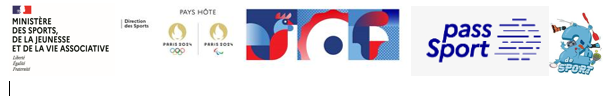 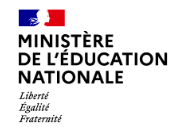 Parcours 2 heures de sport en plus (2HSCS) – Accueil élargi 8h-18h – Organisateurs de l’offre : structures sportives
Je me renseigne sur le dispositif auprès du SDJES, CDOS ou structure territoriale fédérale et je consulte la liste des collèges volontaires au dispositif
Je propose mon offre  sur « démarches simplifiées »
Je transmets les pièces obligatoires au CE EPLE
Mon offre est retenue par le Chef d’établissement (CE EPLE)
Je signe, avant le début des séances,  la convention pour l’ensemble des périodes avec le chef d’établissement
Je suis destinataire de la liste des jeunes avec les numéros en cas d’urgence avant la 1ère séance
Je vérifie les  autorisations parentales et fiches inscriptions
Je réalise les interventions dans les différentes périodes
Je transmets des factures au chef d’établissement
Je suis payé par l’agent comptable du collège
Je transmets au chef d’établissement toutes les informations lui permettant de réaliser le bilan du dispositif dans son établissement
Je participe à l’évaluation du dispositif
11
01/10/2024
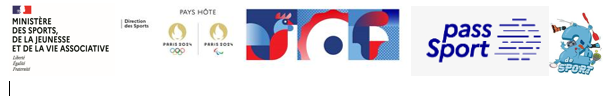 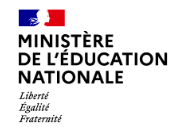 Parcours 2 heures de sport en plus (2HSCS) – Accueil élargi 8h-18h – Le jeune, la famille
Je reçois l’information du dispositif par le collège
Je me porte volontaire
Ma participation est validée par le collège (ou liste d’attente)
Je remplis la fiche d’inscription du club et d’autorisation parentale
Je participe à chaque séance ou informe le club de mon absence
Je passe les tests sport santé s’ils sont mis en place par le collège
Je réponds à l’évaluation
Je passe les tests sport santé  pour voir mon évolution si ils sont mis en place par le collège
12
01/10/2024
[Speaker Notes: NB: le T2S sera proposé à la marge
Je propose qu’on le retire]
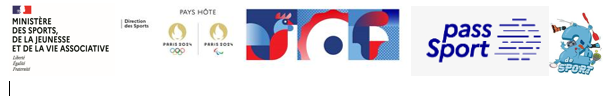 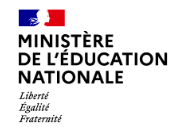 Parcours 2 heures de sport en plus (2HSCS) – Accueil élargi 8h-18h – Services de l’Etat
Je contacte les collèges volontaires identifiés par le référent 8h-18h local, leur demande les créneaux et équipements disponibles
Je mobilise les structures sportives (associations et loisirs sportifs marchands) et les collectivités
J’informe de l’utilisation de démarches simplifiées pour assurer la remontée des offres des structures sportives partenaires
Je  procède aux vérifications diplômes et honorabilités des intervenants
Je favorise l’intermédiation entre les acteurs pour élaborer le projet du collège
La DRAJES alloue les moyens aux EPLE volontaires selon les modalités définies en région, en une ou deux fois, par trimestre…
Je mobilise les partenaires
Je solutionne les difficultés locales et remobilise les acteurs si nécessaire
Je renseigne les données de pilotage du dispositif
Je réunis le comité de pilotage territorial bilan
J’installe le comité de pilotage territorial et assure son pilotage dans la durée
13
01/10/2024